Ecology and It’s Importance
By
Dr. Rakhi Bhattacharyya
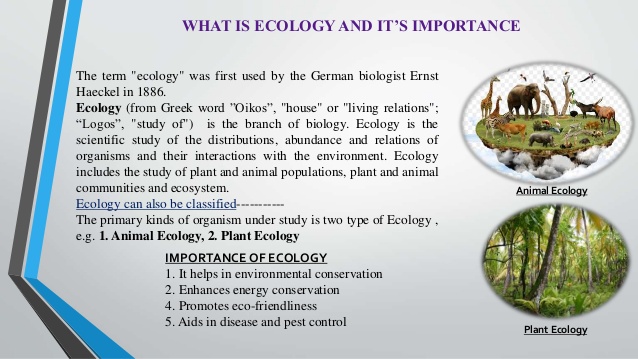 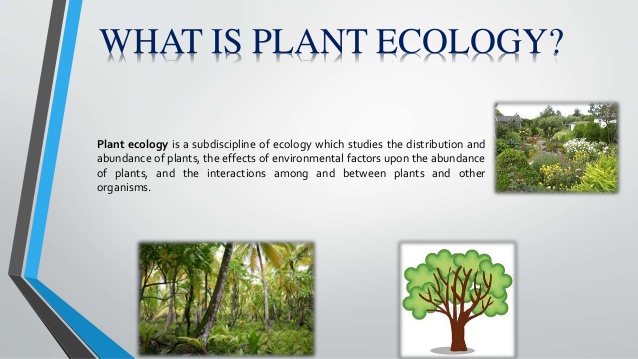 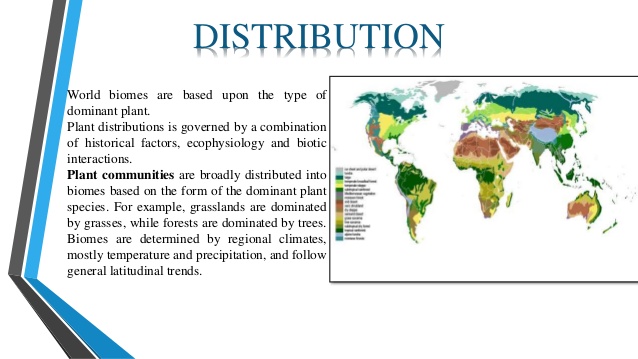 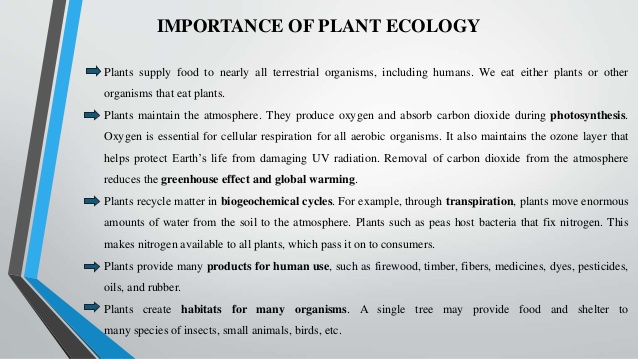 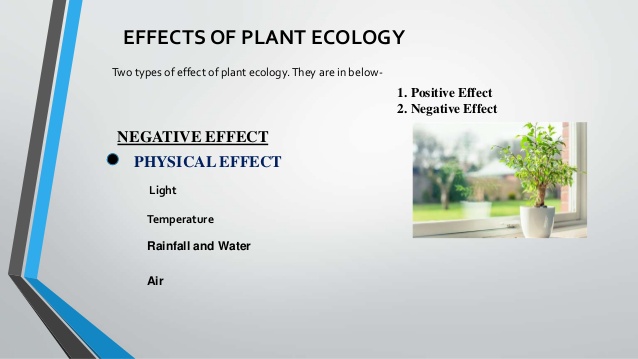 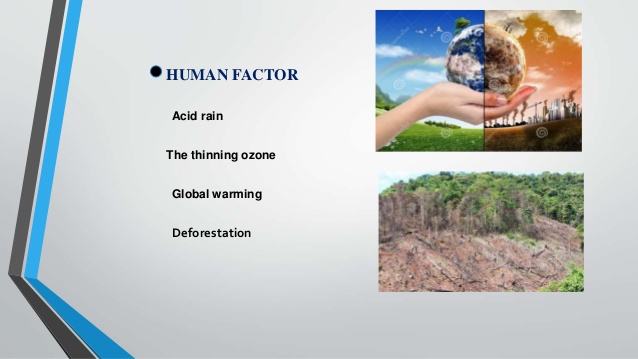 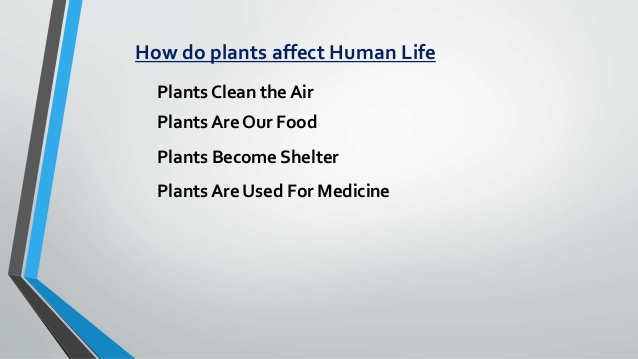 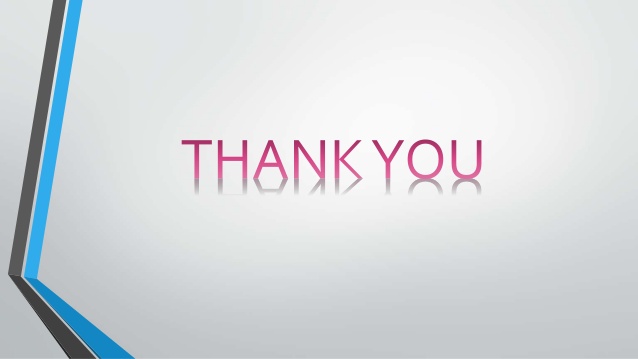